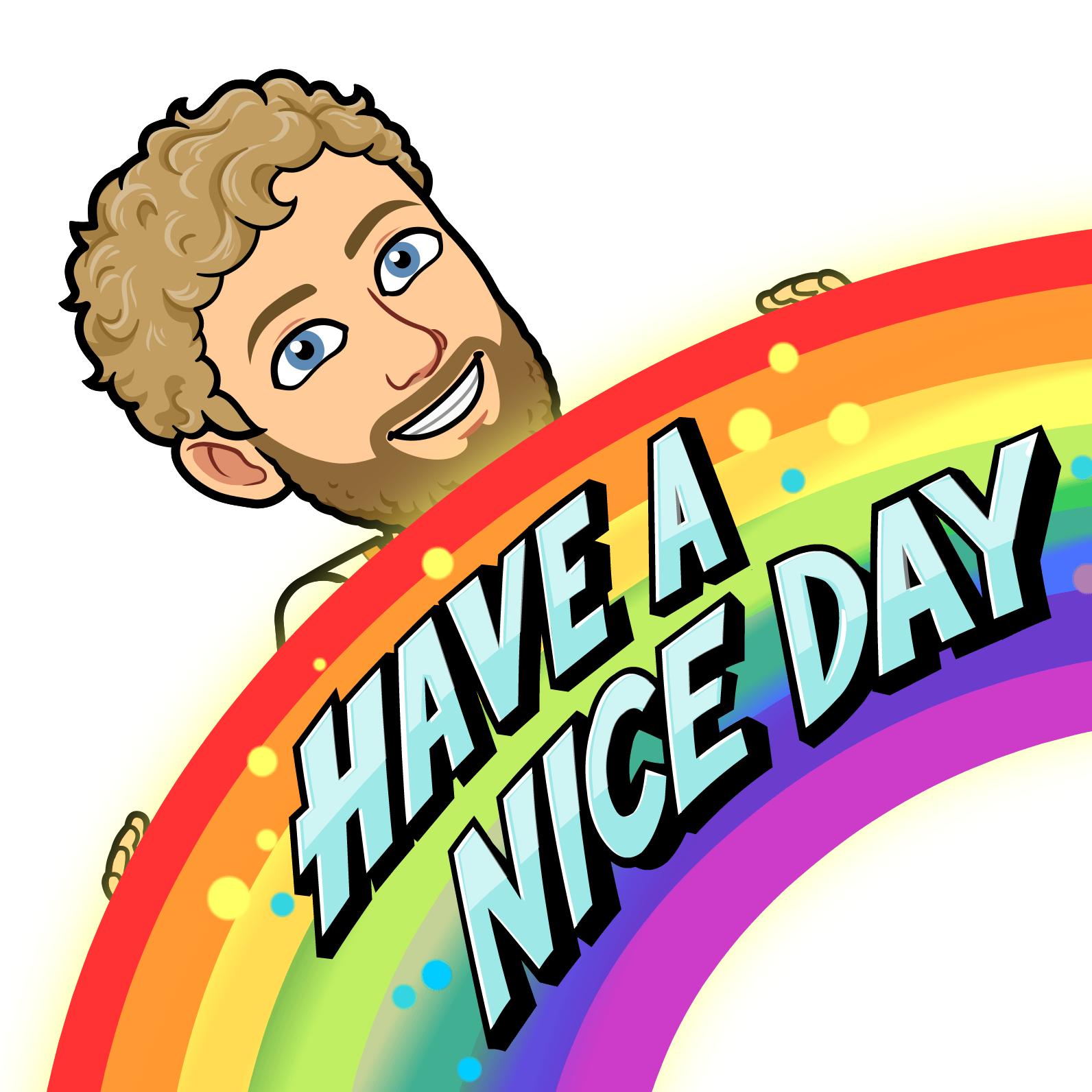 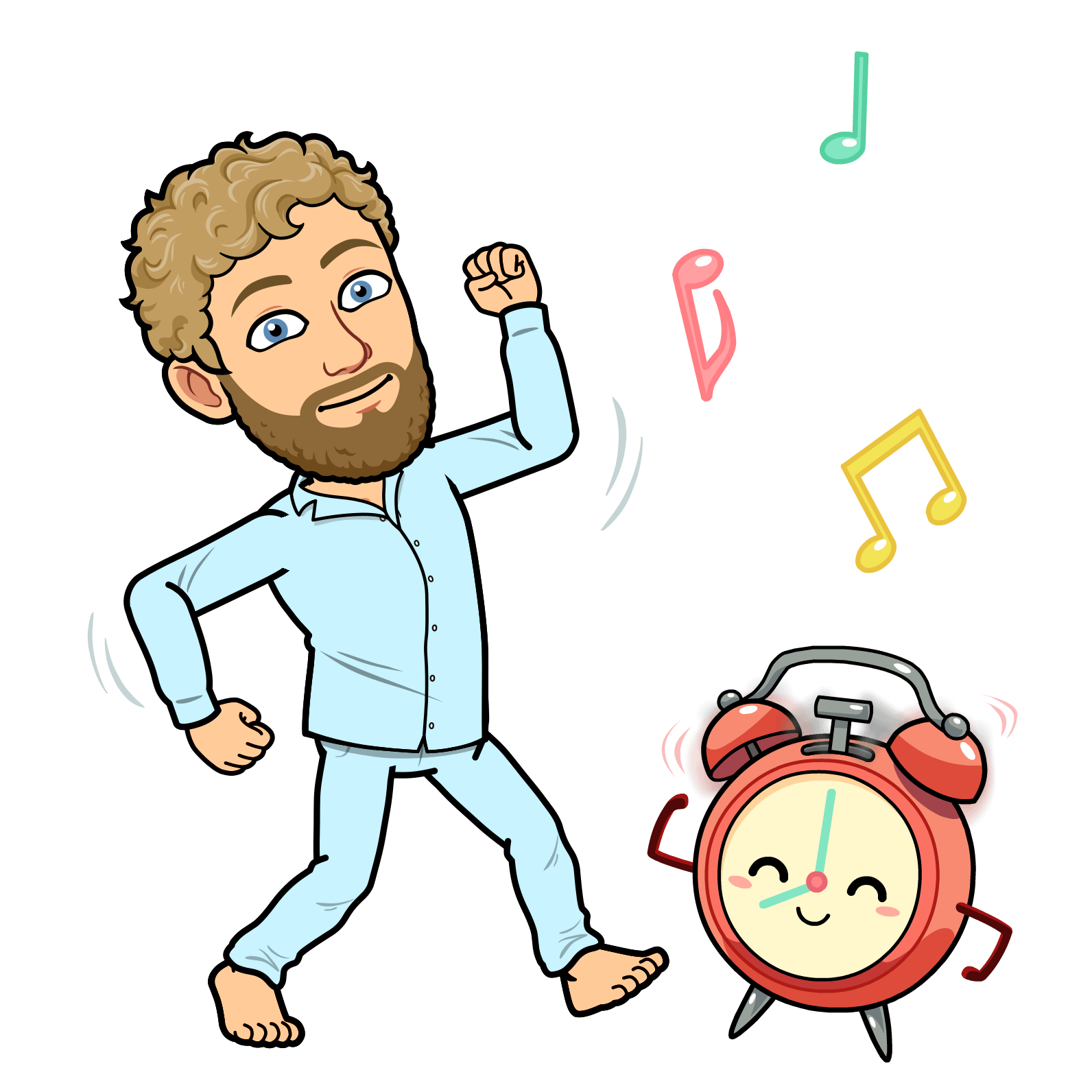 Every morning Mr. Warren’s cat wakes him
up bright and early.
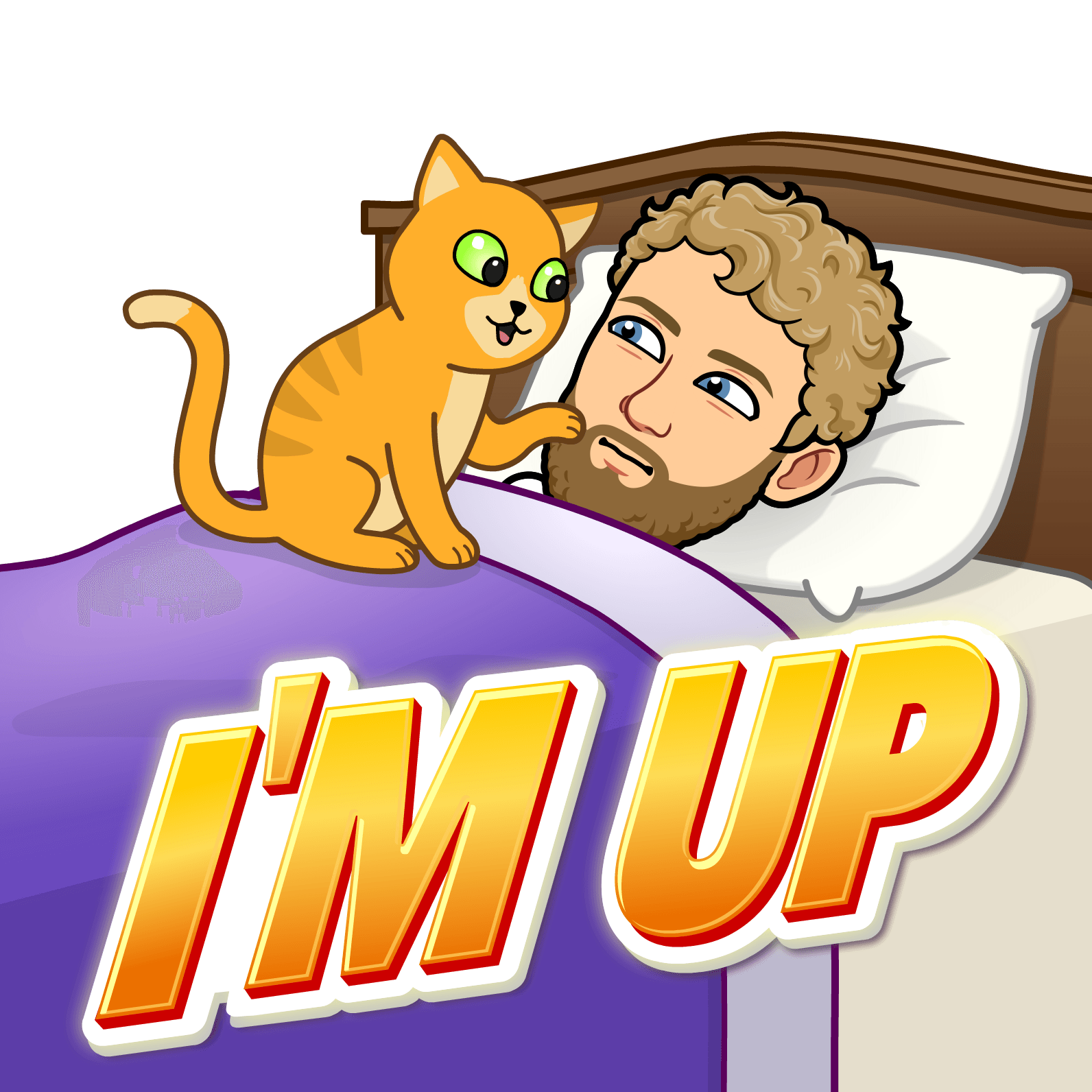 Mr. Warren starts his day with some 
movements and music, 
dancing is his favorite.
Mr. Warren’s favorite part of the day
is having a yummy breakfast!
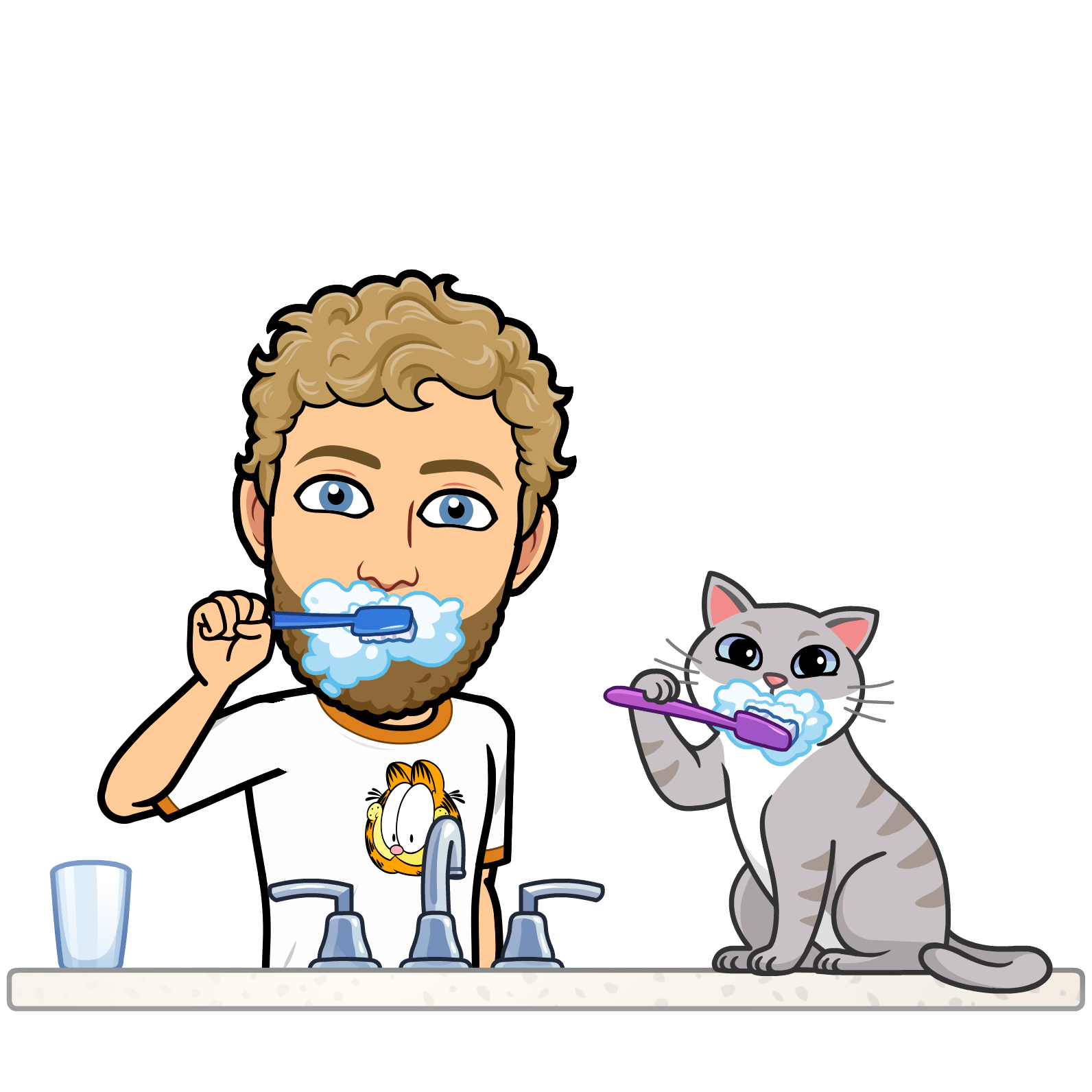 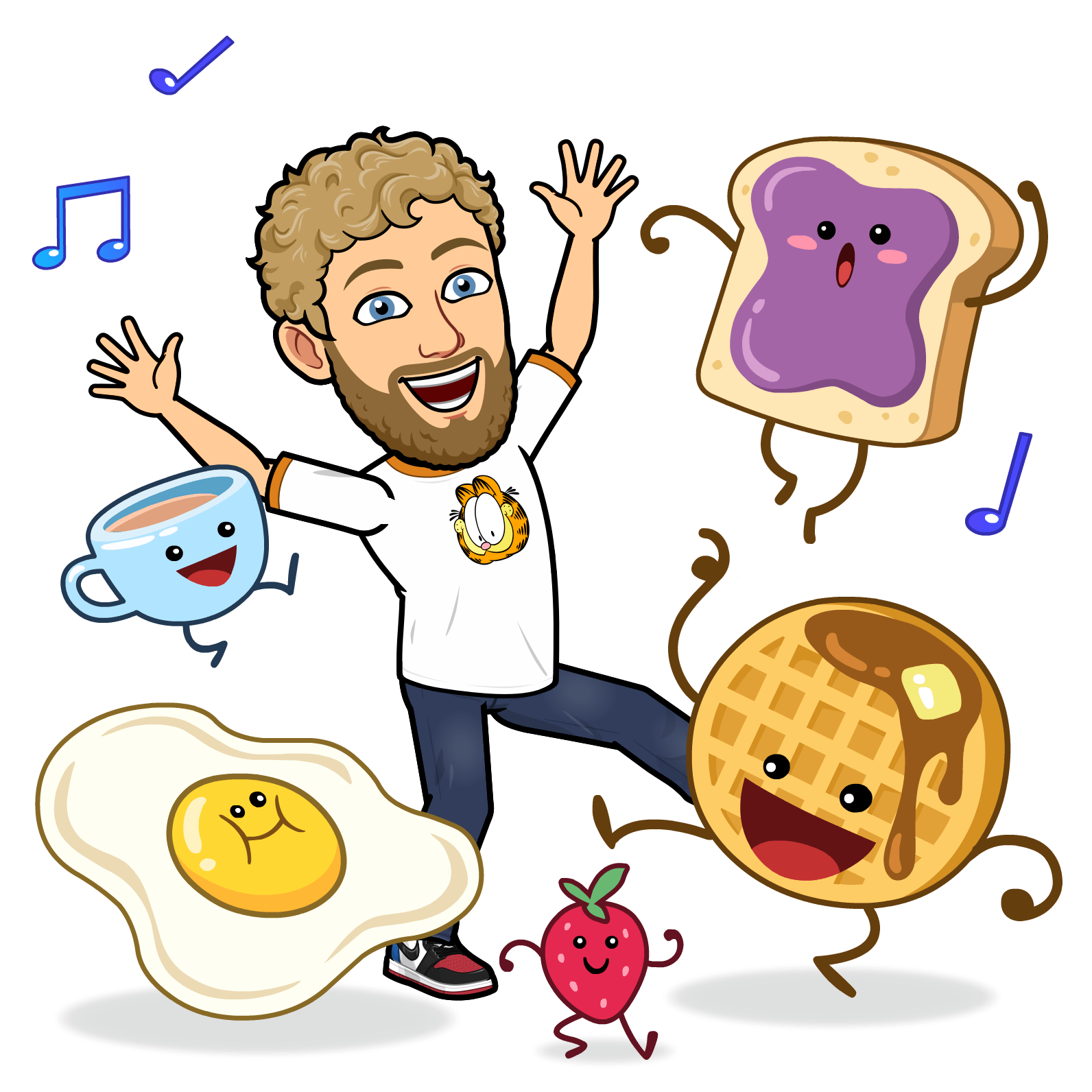 “It is important to brush your teeth
every morning” says Mr. Warren.
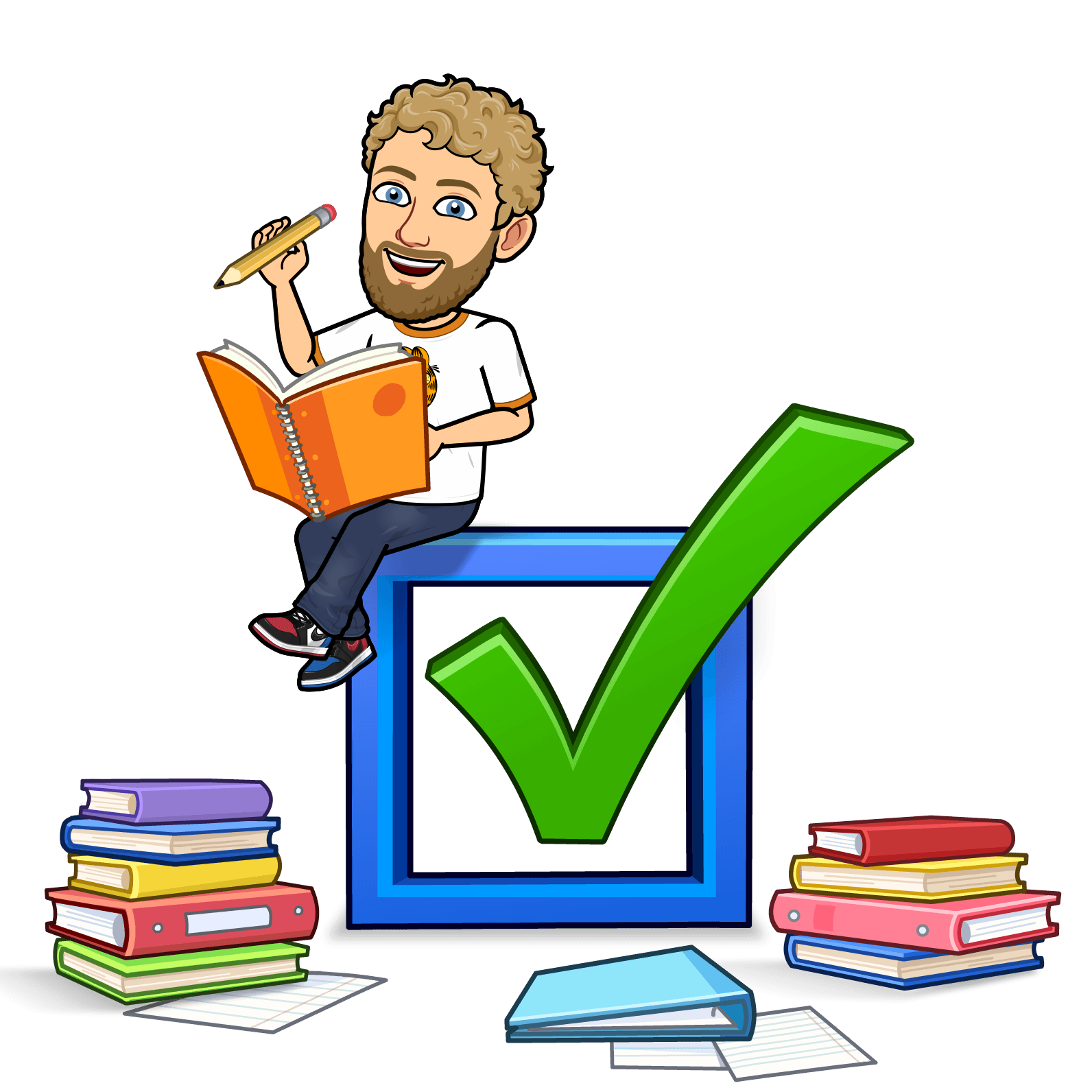 Mr. Warren makes his way to work.
He enjoys taking the train!
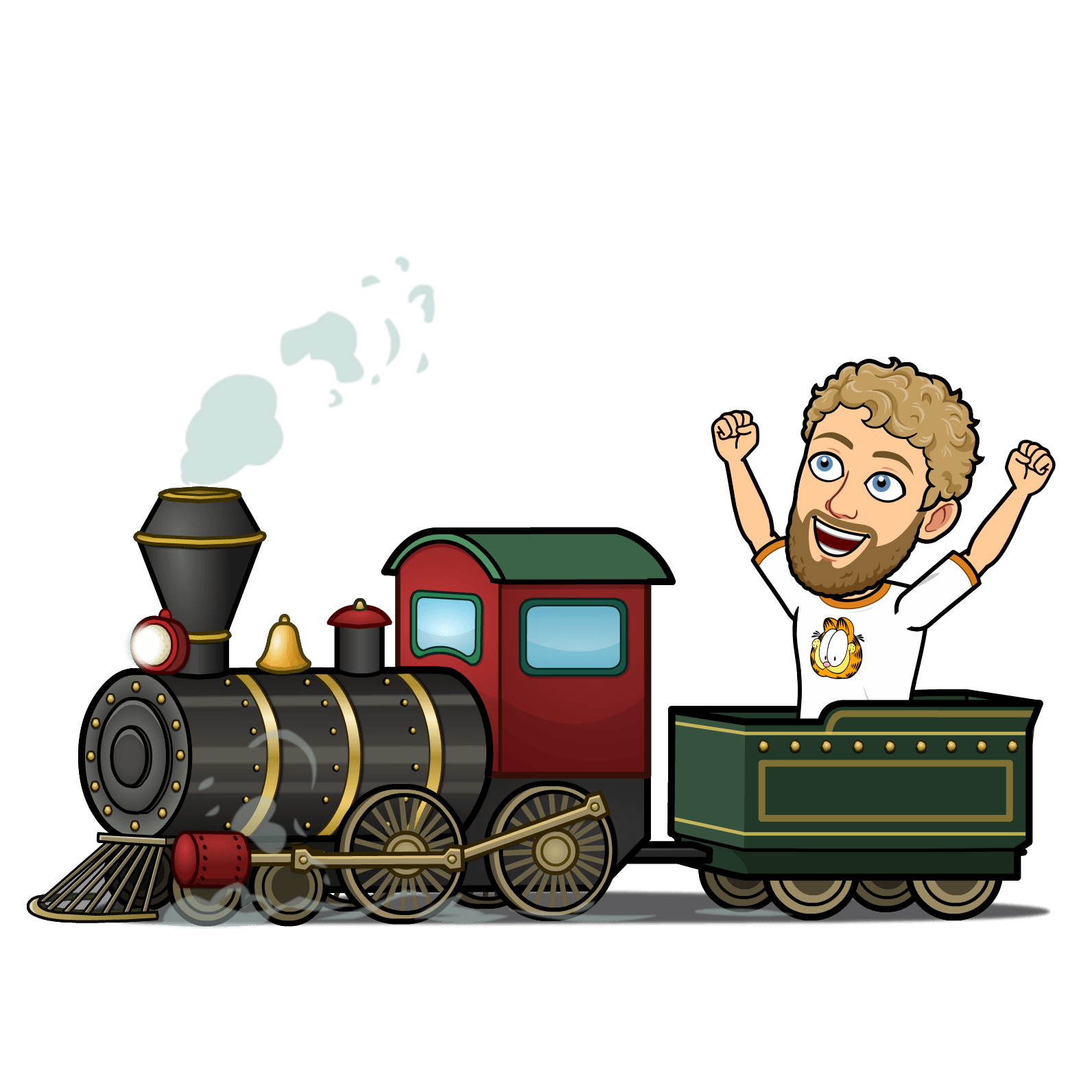 Mr. Warren enjoys doing his work well.
He is a happy worker.
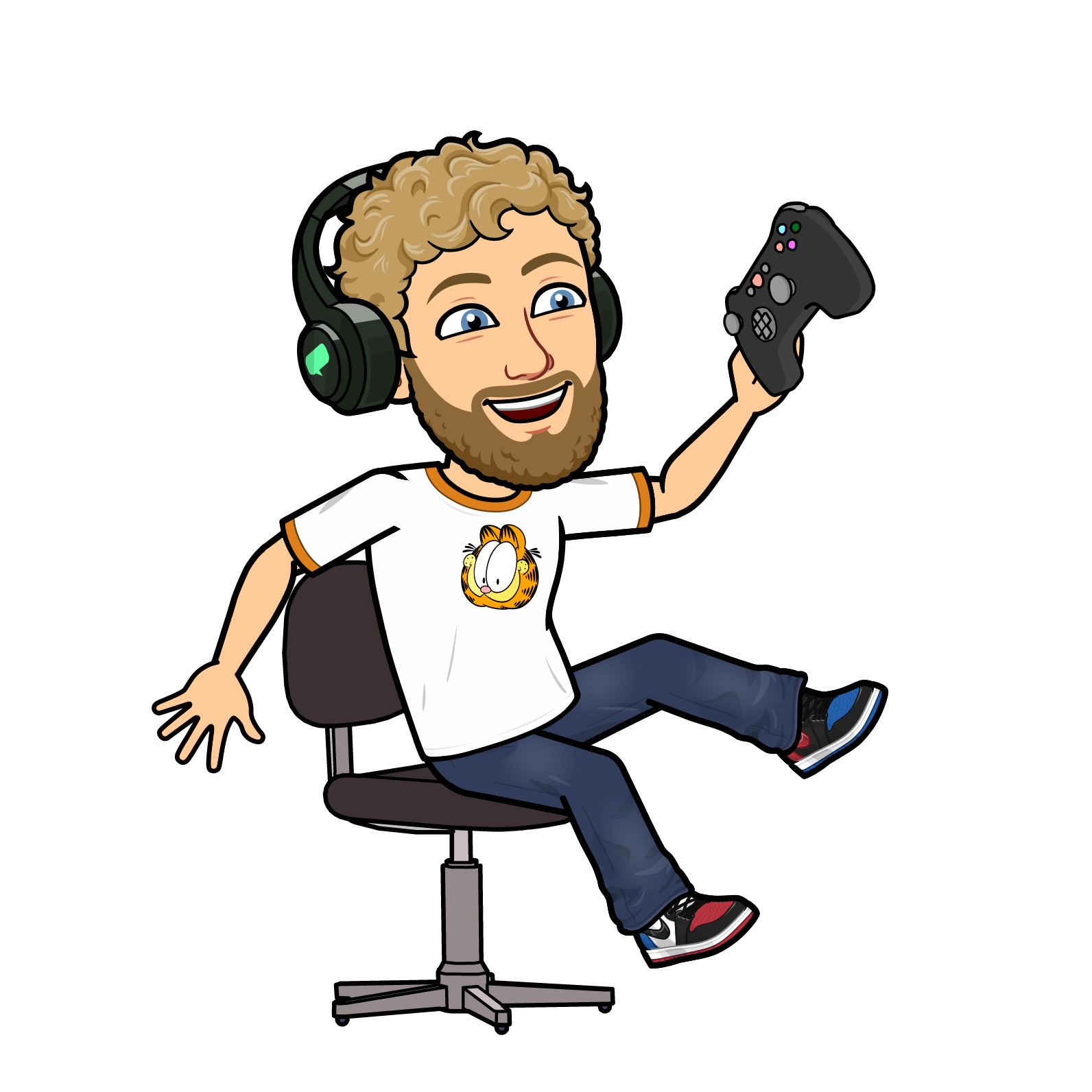 After a long day Mr. Warren goes to bed
and sleeps comfy in his bed.
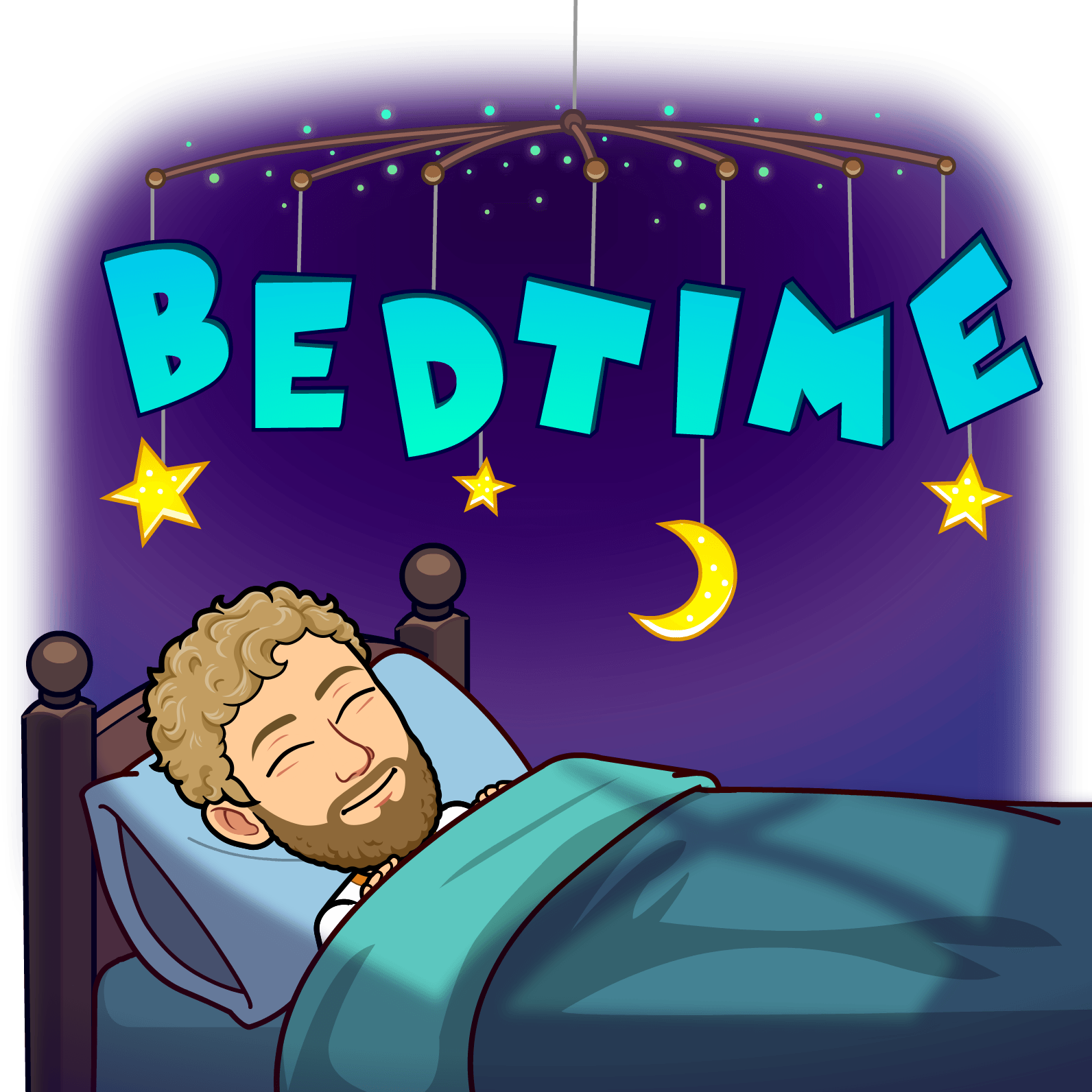 Mr. Warren loves to play games. 
“This makes me happy” says Mr. Warren.